Český rámec kvalifikacíPodmínky, souvislosti a možnosti vývojeJiří Nantl4. 12. 2014, Praha, MŠMTDiskusní seminář na téma „Proč zavádět ČRK“?Projekt EQF NCP 2014
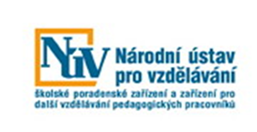 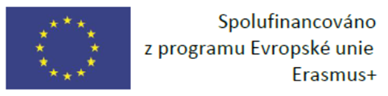 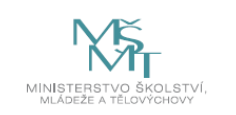 Základní pojmosloví
Kvalifikace – mezinárodně obvykle definována jako „formální osvědčení dosažených výstupů učení“
Kvalifikační systém – „souhrn všech činností ve státě, které vedou k uznání dosažených výstupů učení“ 
Kvalifikační rámec – „nástroj pro rozlišení kvalifikací podle souboru kritérií stanovených pro jednotlivé úrovně dosažených výstupů učení“
Parametry „kvalifikace“
úroveň kvalifikace – hierarchické zařazení v kvalifikačním rámci
profil kvalifikace – individualizace identity určité kvalifikace v systému z hlediska jejího účelu
výstupy učení – operacionalizace účelu / vzdělávacího cíle kvalifikace
(studijní zátěž – u kvalifikací nabývaných formální cestou)
kvalita kvalifikace – „konstruktivní propojení“ mezi výstupy učení, formami/metodami učení a metodami hodnocení
Typologie kvalifikačních rámců
Z hlediska rozsahu platnosti
územní: národní / regionální / nadnárodní
pro úrovně / typy kvalifikací: ucelený / dílčí
Z hlediska funkce
 - komunikační
- regulativní
Z hlediska ambice
status quo
reformní
Historie kvalifikačních rámců
Tři generace kvalifikačních rámců
První generace – 90. léta 20. století a dříve – reakce na vnitřní sociální problémy (státy s vysokým podílem přistěhovalců, důsledky apartheidu v JAR)
Druhá generace – přelom 20./21. stol. – zaměření na řešení vazeb uvnitř vzdělávacího / kvalifikačního systému
Třetí generace – po r. 2005 – významný vliv regionálních/nadnárodních aktivit a koordinace
Vývoj v České republice
Bílá kniha / Národní program rozvoje vzdělávání 2001
- „klíčové kompetence“ jako základ RVP dle školského zákona 2004
Bílá kniha terciárního vzdělávání 2009
- impuls pro tvorbu Q-RAM včetně diskuse o „krátkém cyklu“
Národní soustava kvalifikací 2006 – 
- „rámec“ nebo (dílčí) „systém“?  
Národní kvalifikační rámec terciárního vzdělávání (Q-RAM) 2009 – 2012
administrativně schválen v rámci MŠMT, vytvořeny částečné podmínky k implementaci vyhláškou č. 312/2011 Sb.
fakticky působí jako metodické doporučení na dobrovolné bázi
Strategie vzdělávací politiky ČR 2014 – 2020
- vytvořit „zastřešující kurikulární dokument“ pro oblast předškolního až vysokoškolského vzdělávání s použitím výstupů učení
Očekávání aktérů vzdělávací politiky(šetření Koordinačního centra EQF – 2013)
Potřebnost a účel rámce
závazky státu na evropské úrovni
vnitrostátní potřeba?
Ukotvení rámce
- právně závazný vs. metodika
Obsahové pojetí rámce
počet úrovní kvalifikací
pojetí výstupů učení
Řízení a správa rámce
formální kompetence / výkonná administrace
participace aktérů
Nástin řešení
Potřeba a účel rámce
komunikační nástroj vzdělávacích a kvalifikačních subsystémů
regulativní nástroj 
pro další vývoj kurikulárních dokumentů v počátečním vzdělávání
pro sjednocení způsobu vyjadřování kvalifikačních požadavků v tvorbě právních předpisů
Nástin řešení
Ukotvení rámce
varianta „právní předpis“
„vzdělávací kodex“ (záměr 2011) 
případně novelizace zákona č. 179/2006 
varianta „metodika“
optimálně meziresortní dokument schválený vládou
kompromisní varianta?
koncepční a metodický dokument schválený vládou a promítnutý do právních předpisů formou komplexního změnového zákona
Nástin řešení
Obsahové pojetí rámce 
úrovně kvalifikací dle EQF (absence závažného důvodu pro cokoli jiného)
umírněně reformní pojetí
zjednodušení v prostoru středního vzdělávání
(nějaké) koncepční a dlouhodobé řešení vyššího odborného vzdělání
svébytný a srozumitelný účel každé existující kvalifikace má („malé doktoráty“)
adekvátní vazby na přechodu mezi úrovněmi (princip gradace deskriptorů) a mezi počátečním a dalším vzděláváním
standardizace deskriptorů výstupů učení a jejich struktury
zobecnění společných prvků (s cílem zejména odlehčit RVP)
odlišení všeobecných a odborných znalostí / dovedností
kategorie způsobilostí pro vyjádření kontextu aplikace znalostí a dovedností (dle inspirace Q-RAM)
Nástin řešení
Řízení a správa rámce 
optimálně meziresortní záležitost, významná participace stakeholderů
umírněná varianta
MŠMT → pověřená organizace (NÚV?) s posílenou a reformovanou rolí Národní rady pro kvalifikace
reformní varianta
samostatný úřad pro kvalifikace (základ návrh existoval v roce 2013 v rámci plánu restrukturalizace státní správy) pod koncepčním vedením Národní rady pro kvalifikace jako meziresortního orgánu
důležitý je princip periodické revize rámce (1 x za 10 let?)
Příprava rámce
Návaznost na Strategii vzdělávací politiky 2020 
Dosud vykonané analytické práce NÚV
Potřeba politické podpory
Časový rozměr (nejméně 3 roky, možná až do r. 2020)
Strategický úkol 
dobře naplánovat a fázovat 
zajistit možnost konzultace aktérů
mít trpělivost
řešit nejen minulé a aktuální problémy, ale zejména se orientovat na problémy budoucí
Děkuji za pozornost